Moestuin op Mars. Science fiction?
Wieger Wamelink
Wieger.wamelink@wur.nl
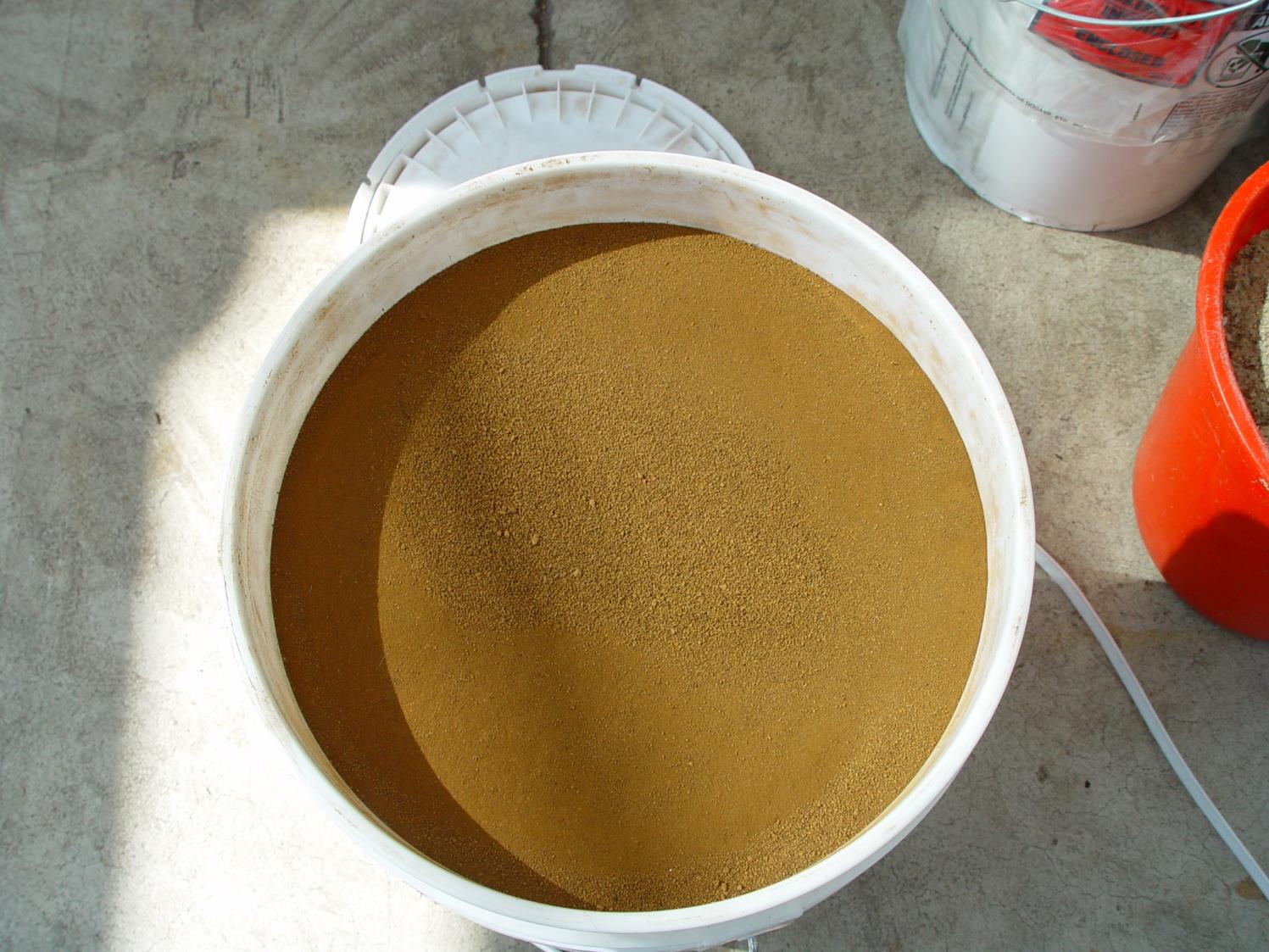 Marsbodem simulant uit Arizone, geleverd door NASA
2
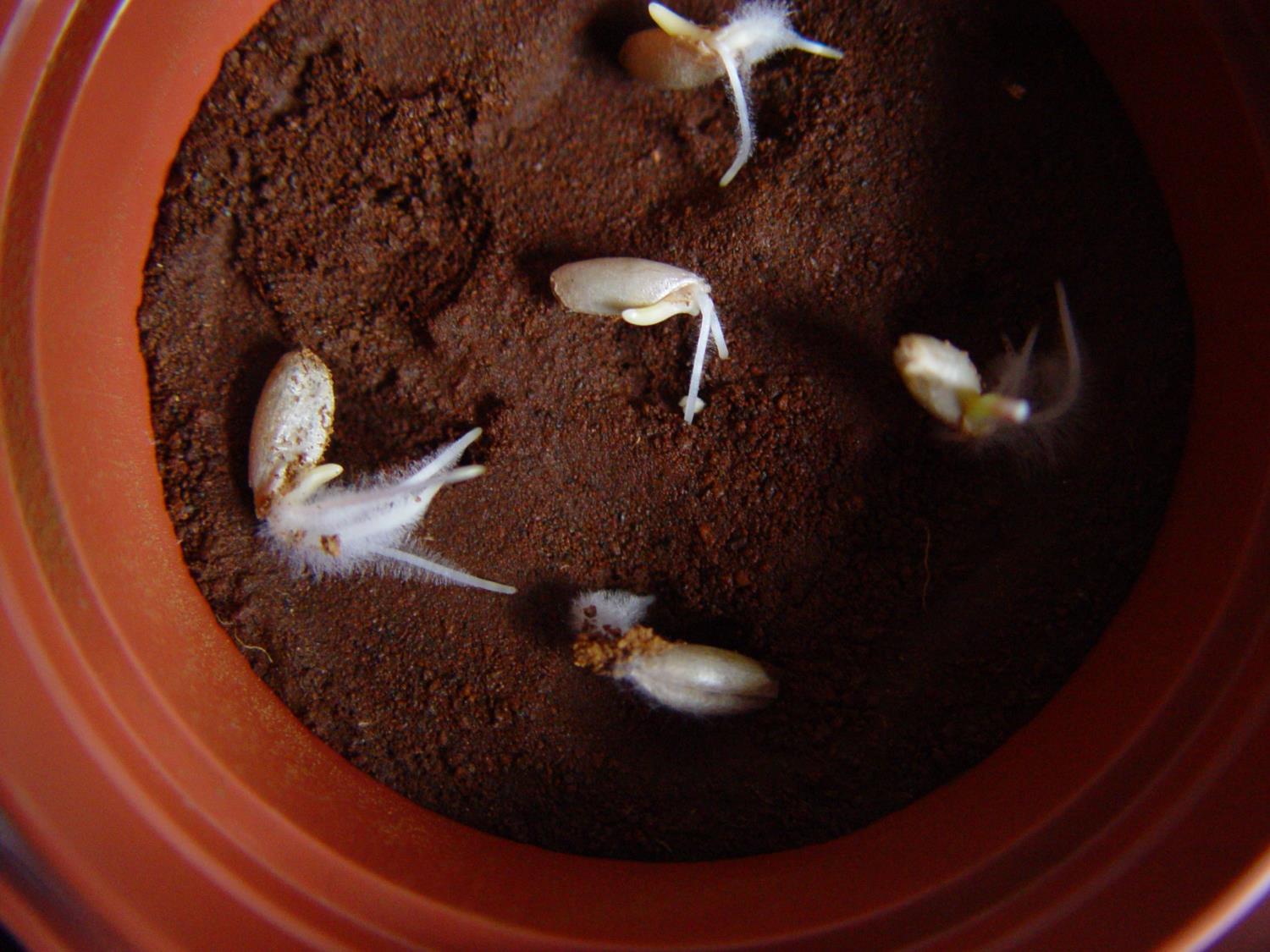 Rogge op Mars bodem simulant
3
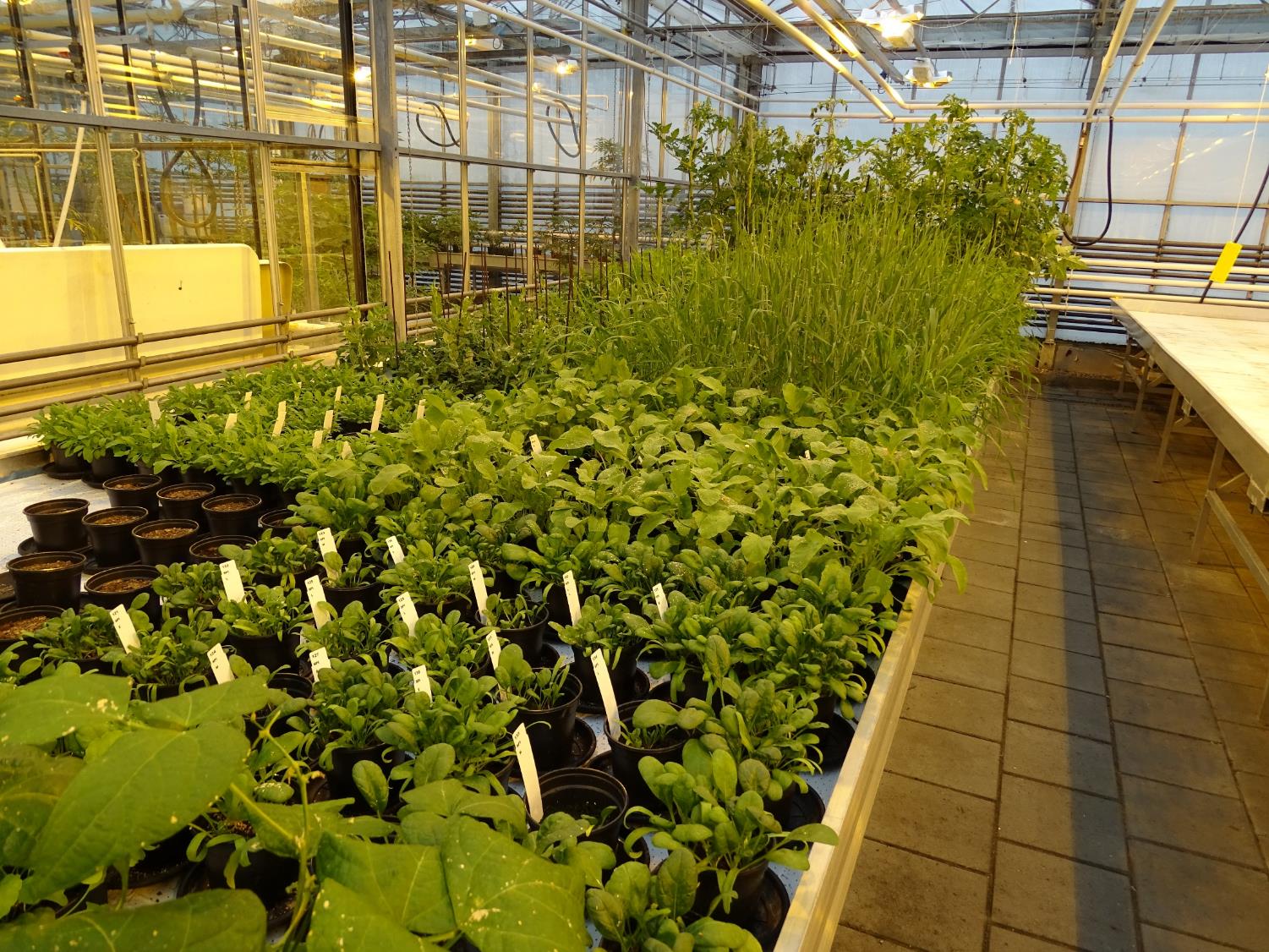 4
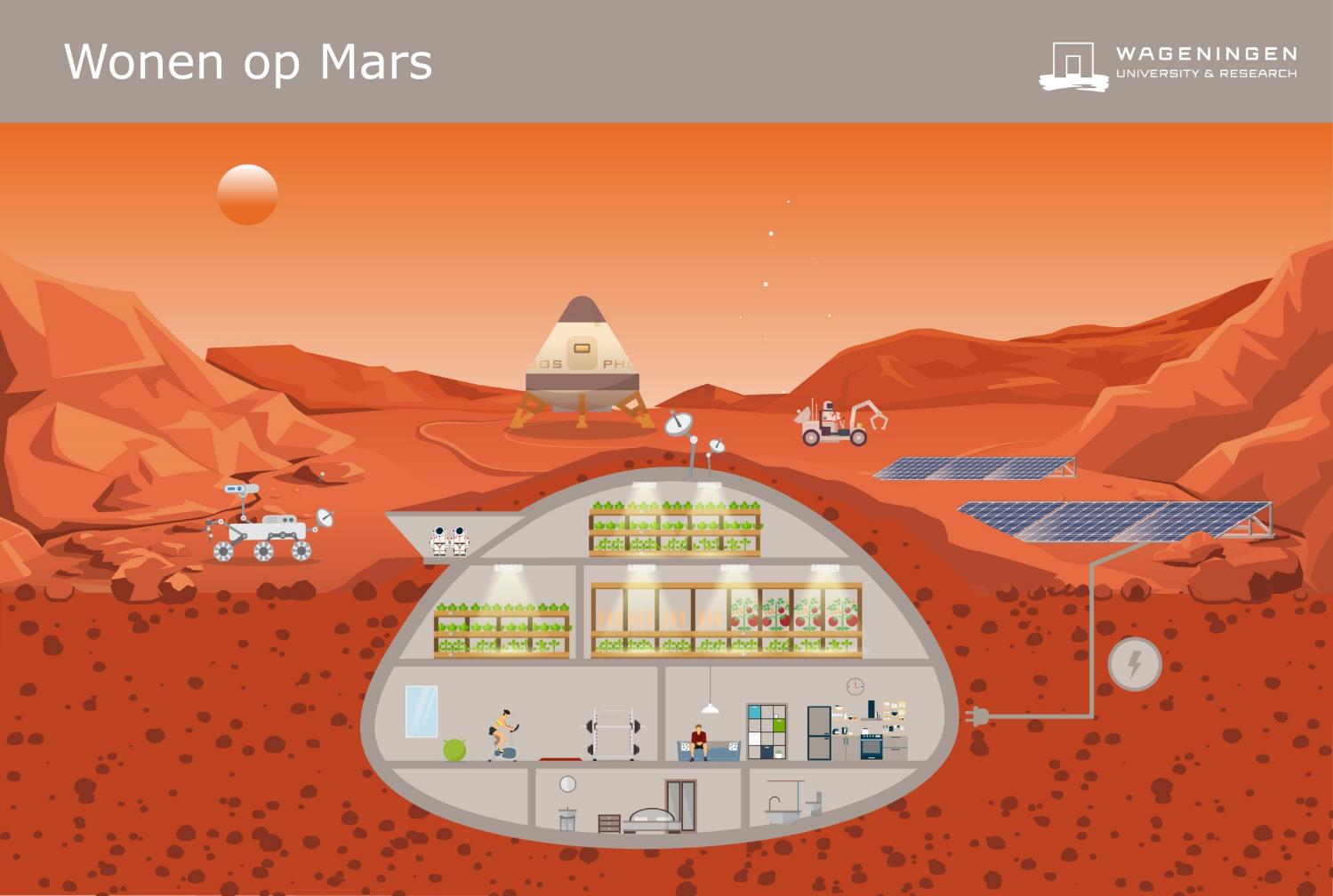 5
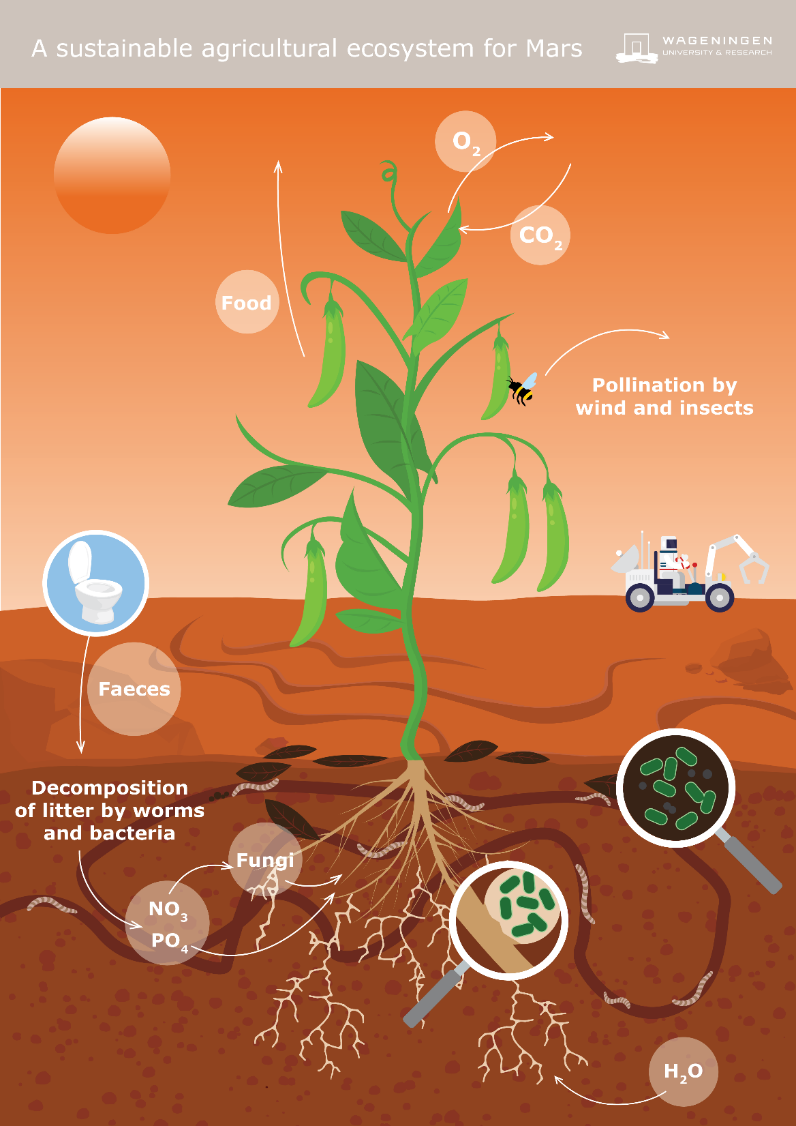 6
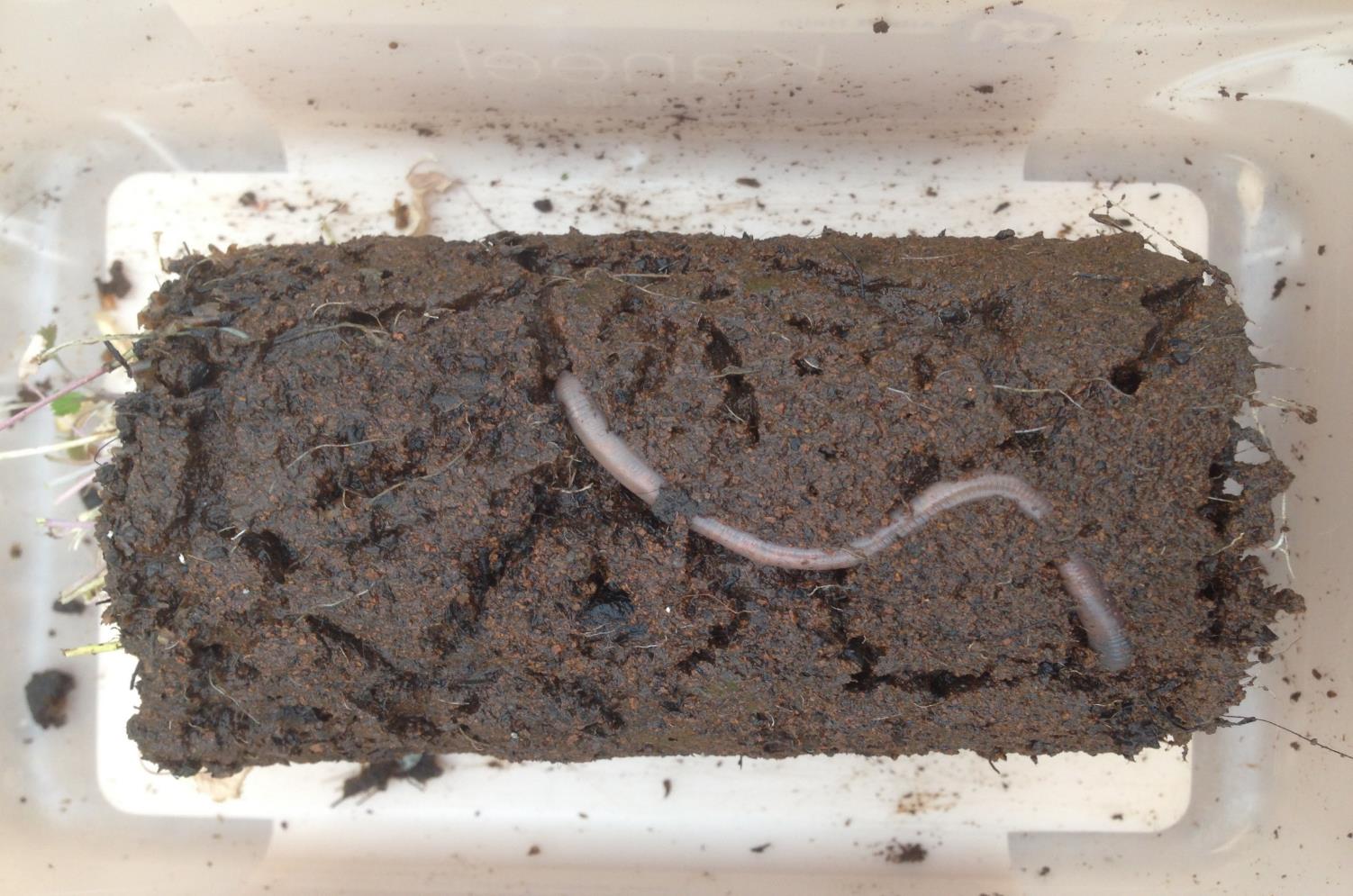 7
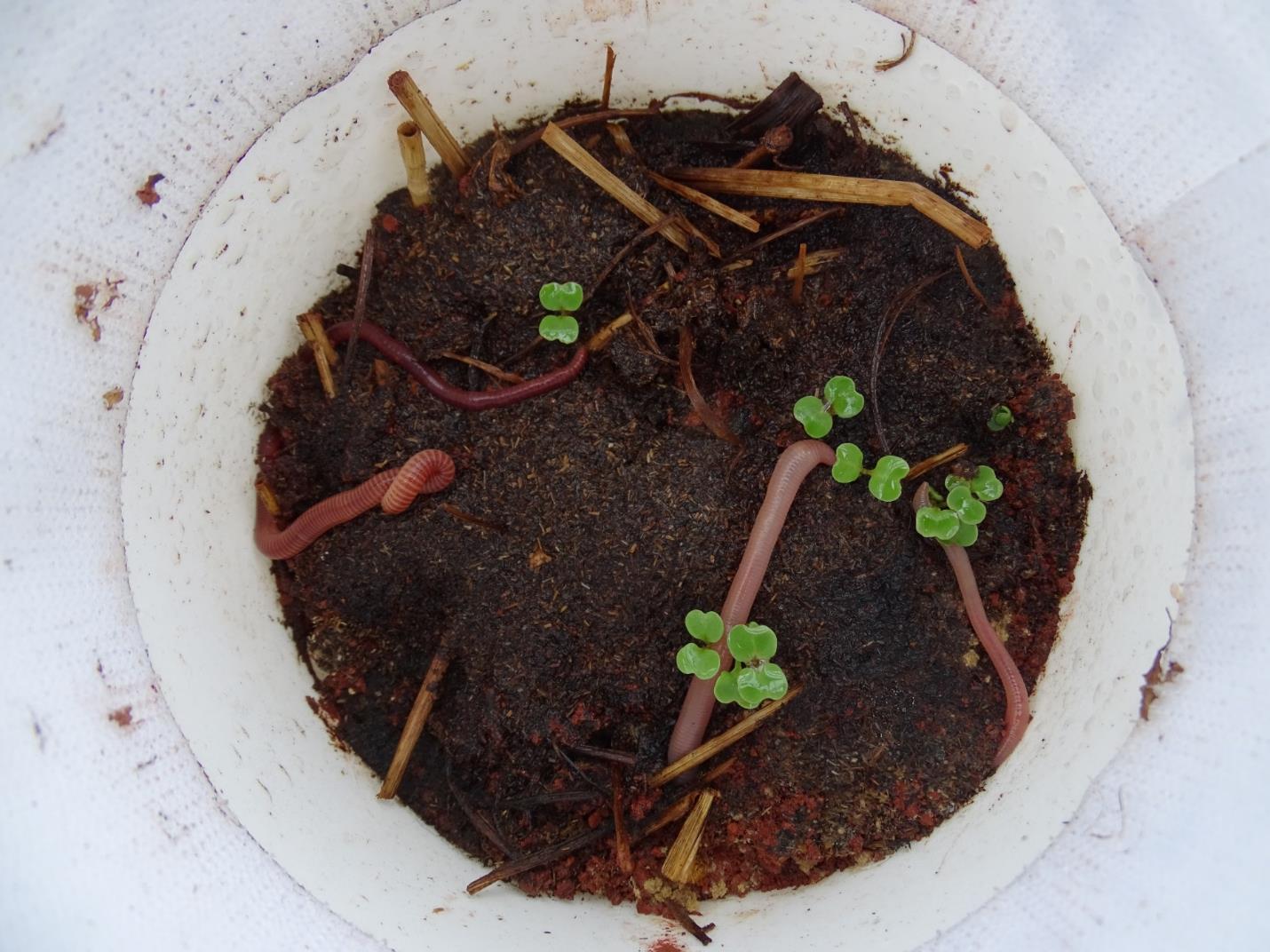 8
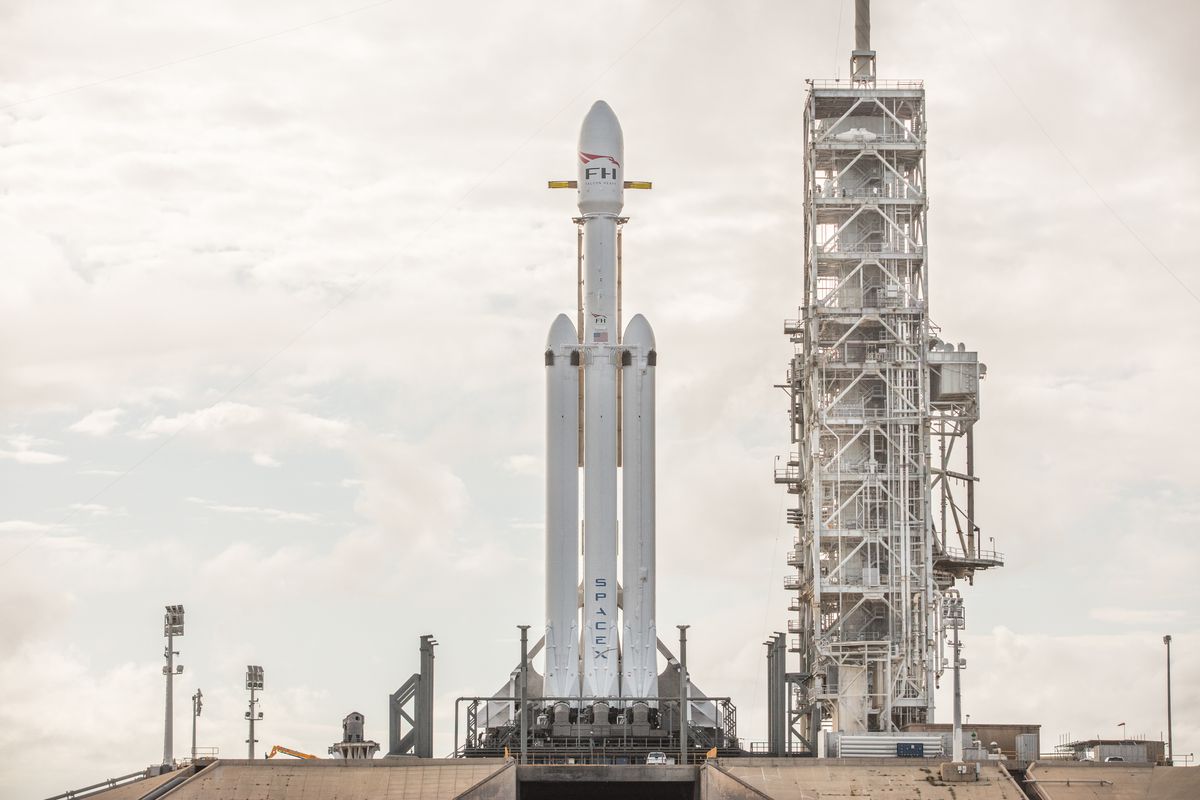 9
Scherpe delen, invloed?
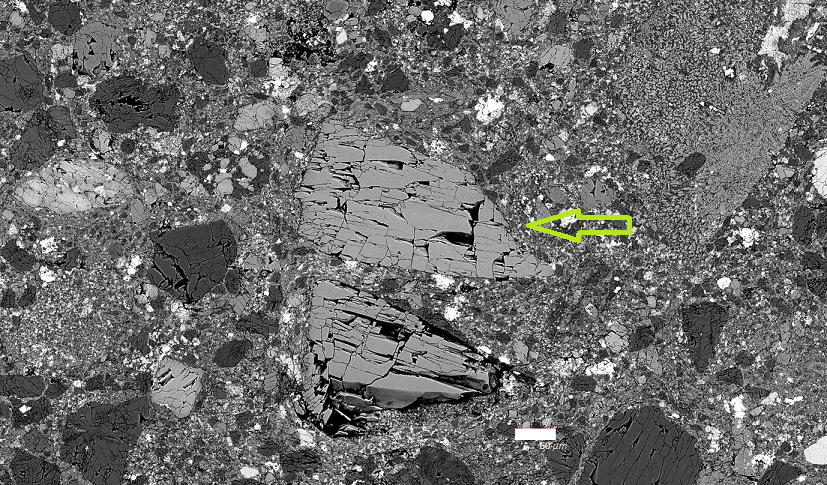 Line Schug
10
11
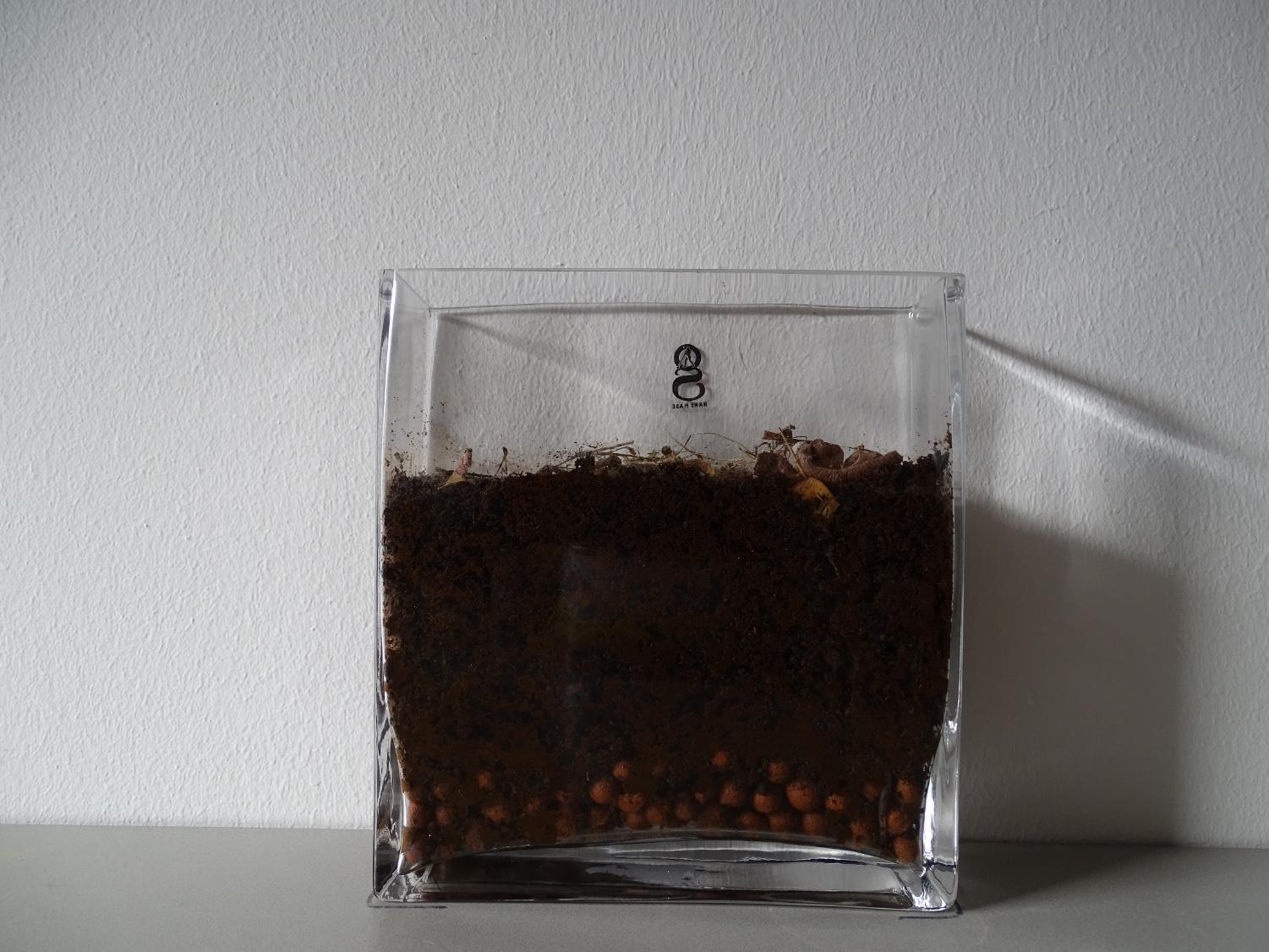 12
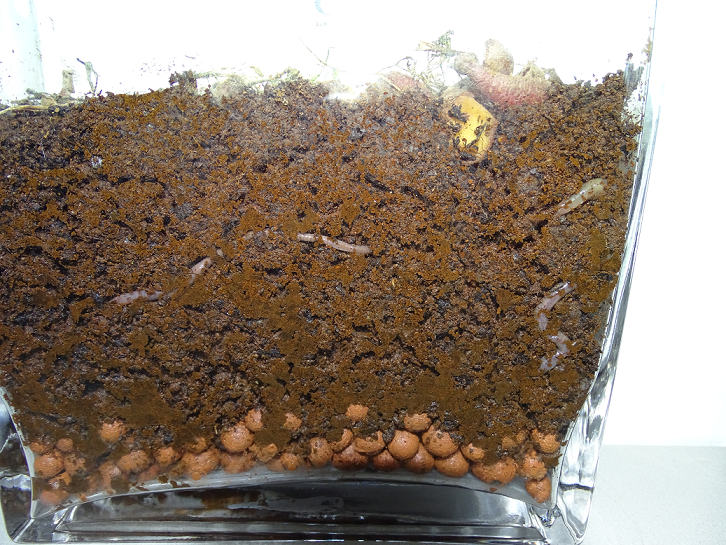 13